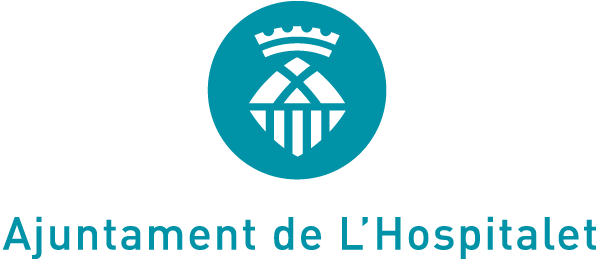 el coronavirus i la seva afectació a les empreses
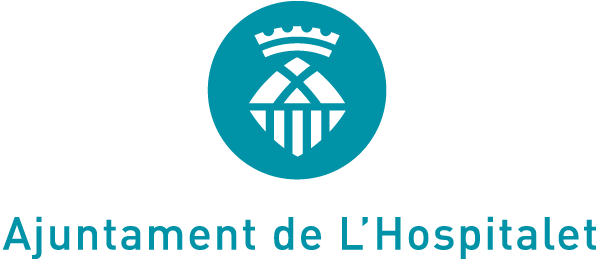 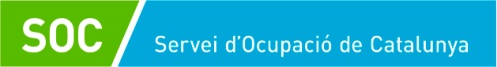 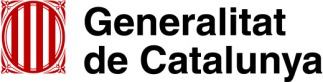 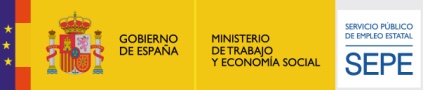 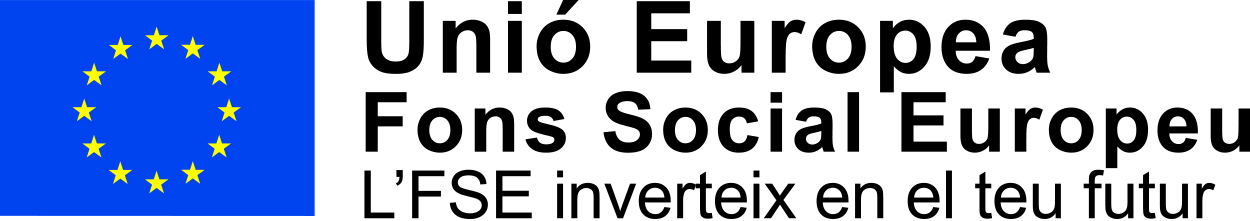 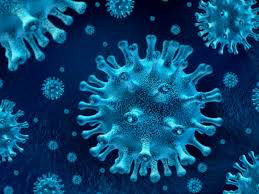 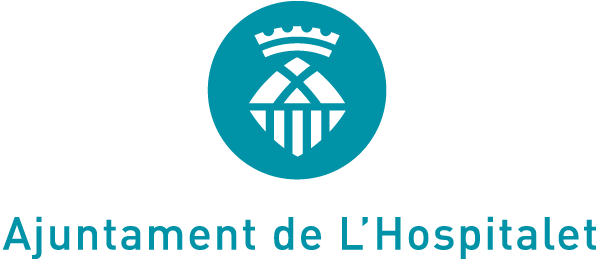 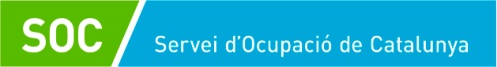 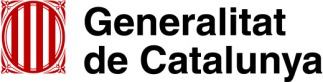 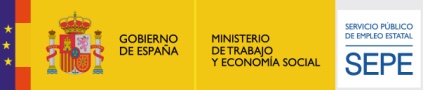 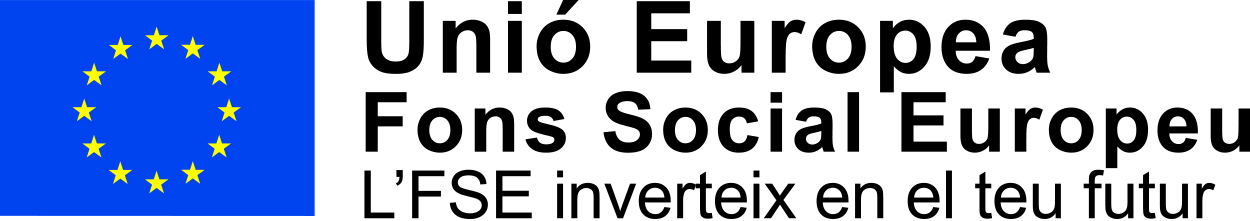 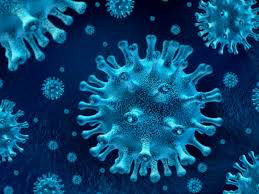 Com ja sabeu, portem uns dies confinats per un maleït virus. Aquest virus ens afectarà a la salut, però l’acabarem vencent. Avui us voldria parlar de què passarà amb les empreses i l’economia un cop haguem guanyat al virus.
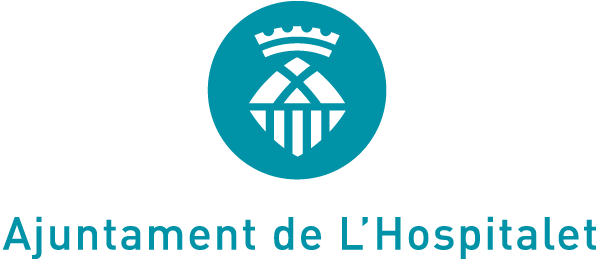 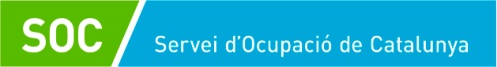 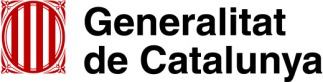 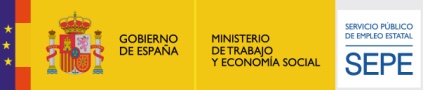 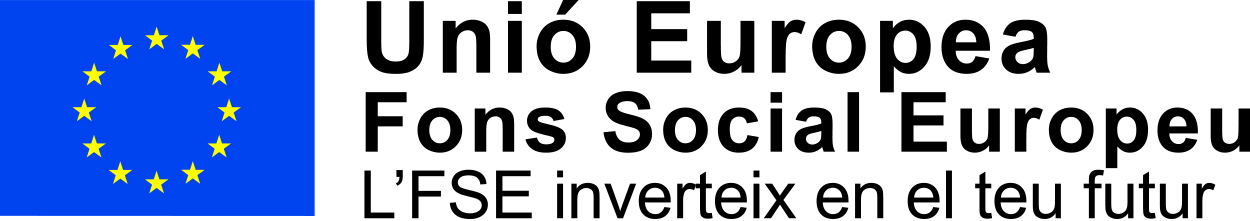 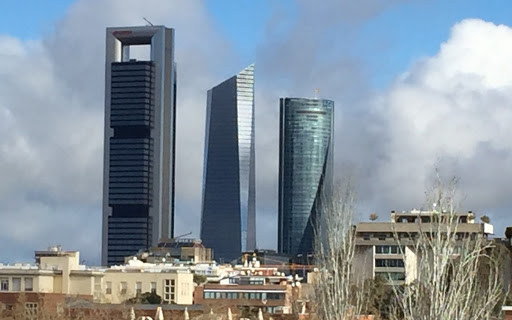 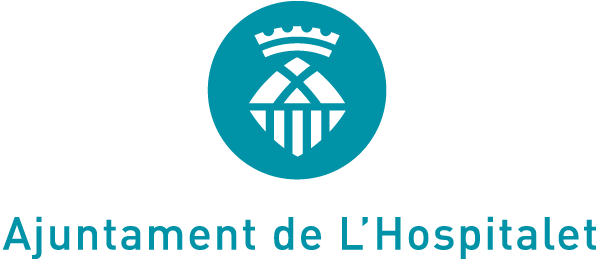 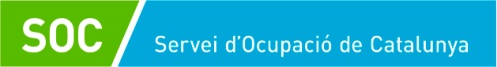 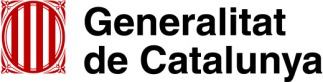 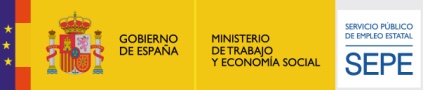 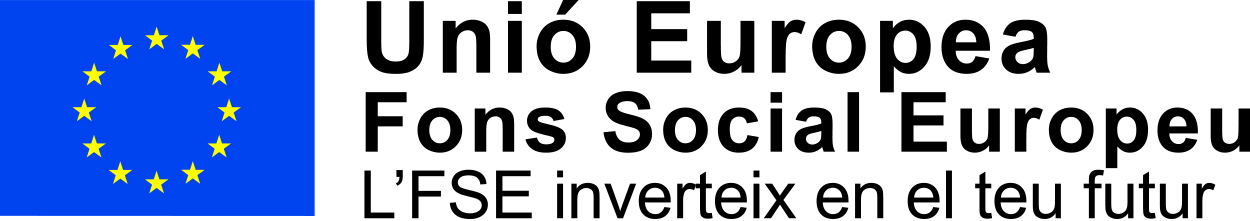 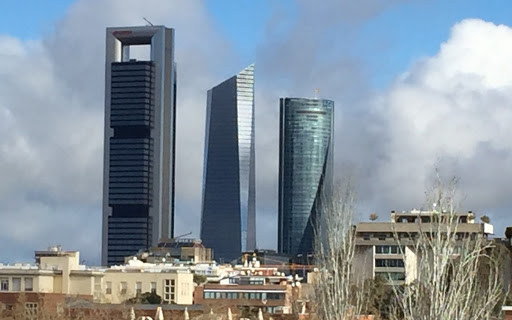 En el nostre país les empreses són els principals actors de producció en l’economia. Donen feina als ciutadans i generen llocs de treball. 
Tot i tenir propietaris privats, han de procurar per a la millora de la societat, i estan sotmeses a les lleis promulgades per l’Estat.
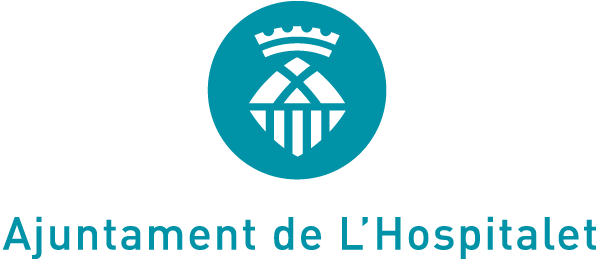 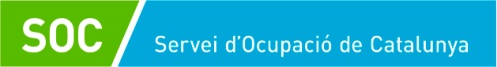 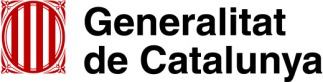 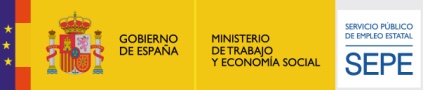 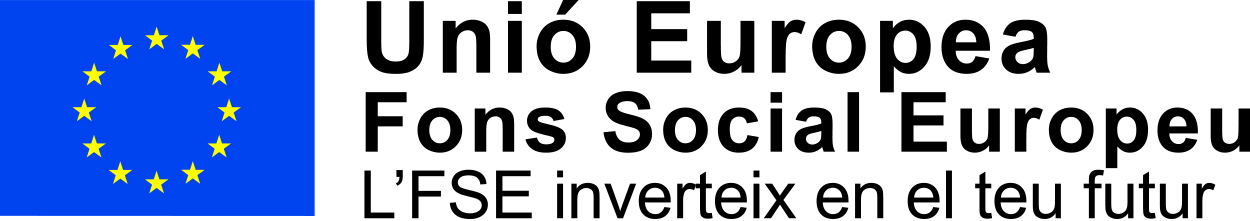 És per això que el Govern d’Espanya ha decidit tancar temporalment alguns negocis, per prioritzar la salut de la gent. 
Quanta menys gent hi hagi el carrer menys possibilitat de contagi.
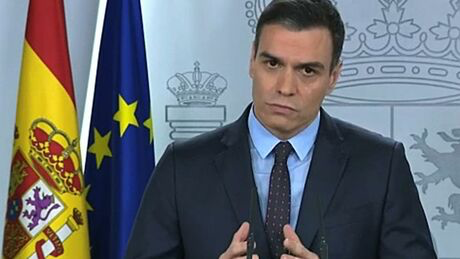 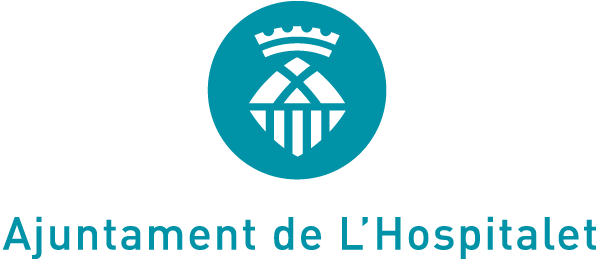 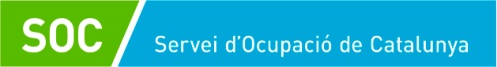 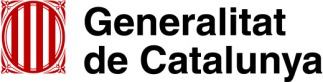 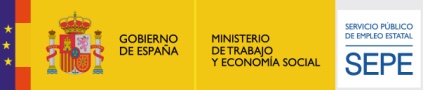 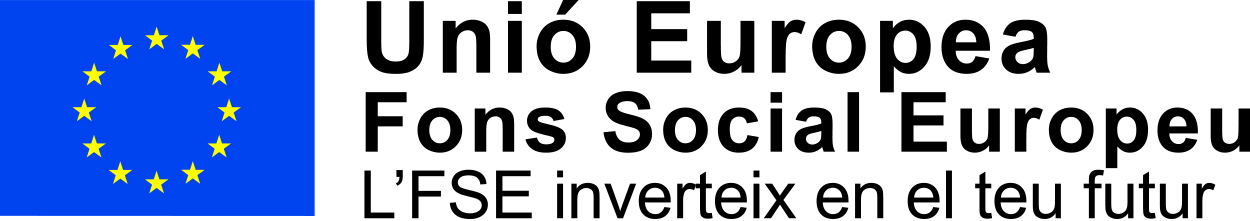 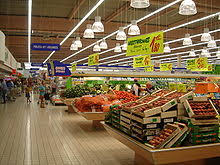 Ha permès l’obertura d’aquells establiments de primera necessitat: supermercats i farmàcies.
Pensa que si no poguéssim menjar, encara que no estiguéssim malalts, també ens moriríem.
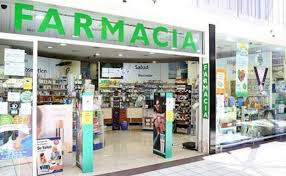 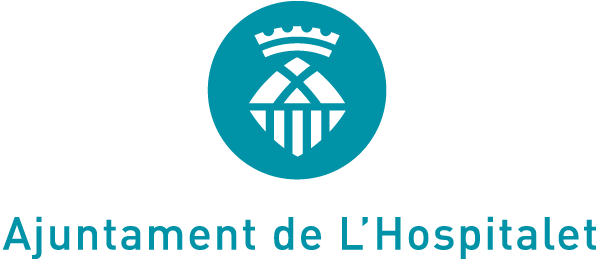 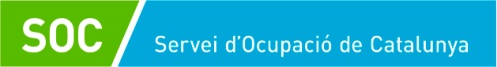 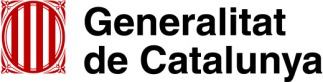 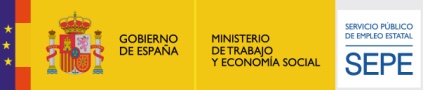 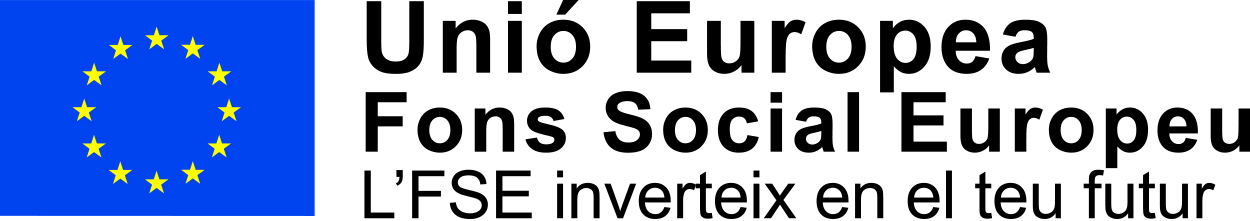 I què passarà després?
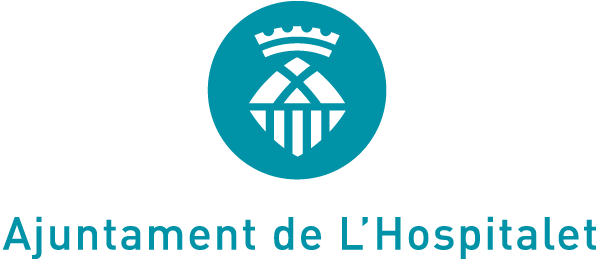 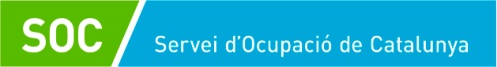 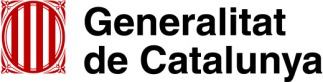 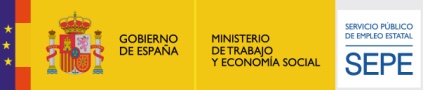 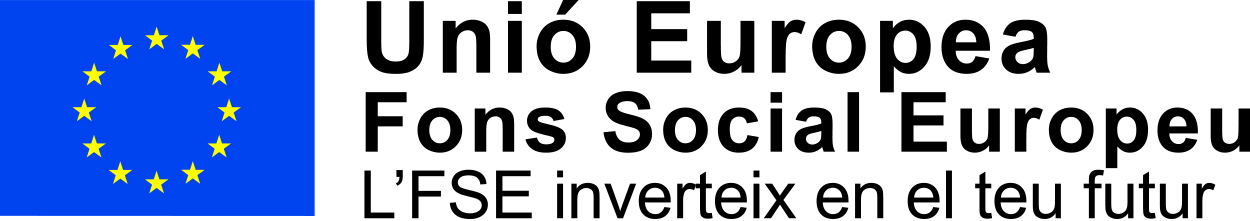 Doncs aquesta és la gran pregunta, els economistes no som endevins, i l’únic que podem fer és preveure com pot ser el futur, havent estudiat abans el passat.
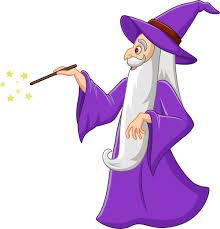 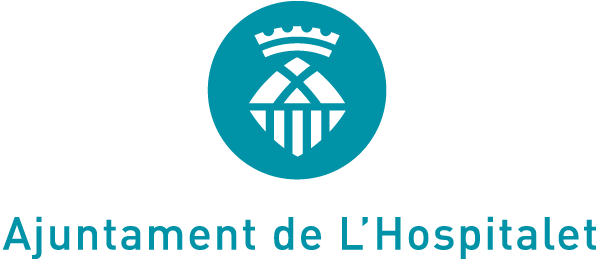 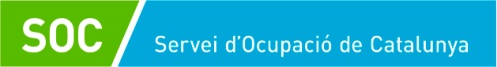 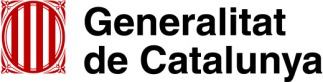 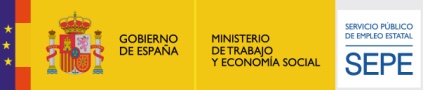 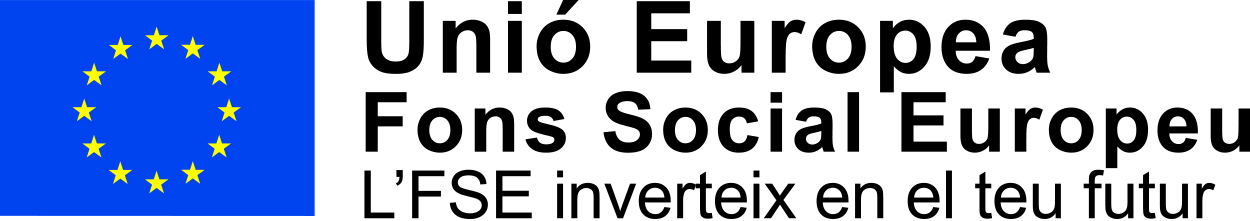 Conseqüències esperades:
Aplicació d’ertes: “Expedientes de regulación temporal de empleo" El govern deixarà que les empreses durant un o dos mesos puguin prescindir dels seus treballadors. L’estat assumirà un 70% del sou d’aquests treballadors
La gent disminuirà el seu consum per la pèrdua d’ingressos i per la por a un futur incert.
Totes les despeses que estan fent els diferents governs implicaran un augment del dèficit (quan es gasta més que el què s’ingressa).
Algunes empreses acabaran tancant si els seus productes o serveis ja no són comprats per la gent.
El turisme, què és un sector molt important per nosaltres, es reduirà, doncs hi haurà menys gent que tingui diners i gent d’altres països que no vindrà a catalunya i a espanya.
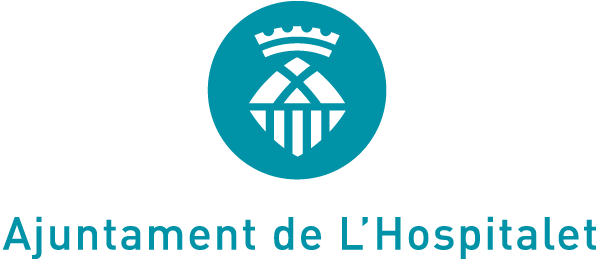 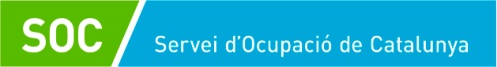 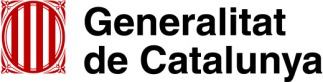 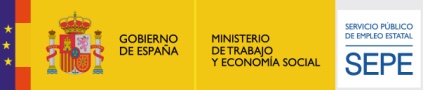 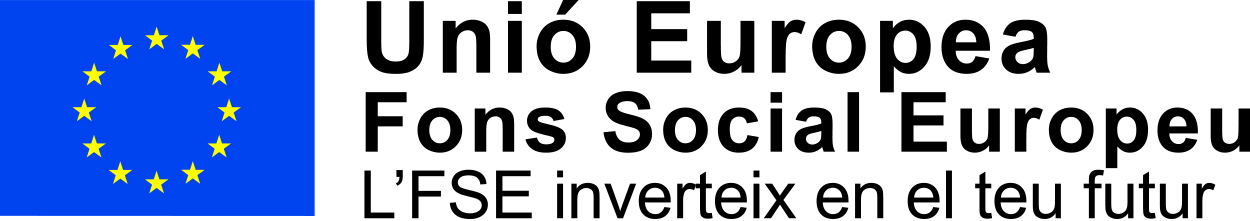 Però serà tot dolent?
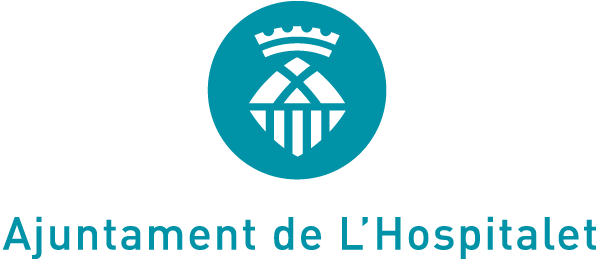 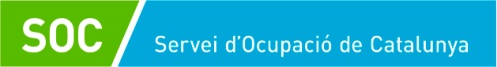 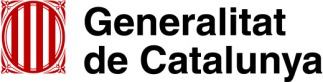 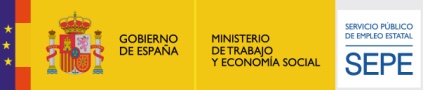 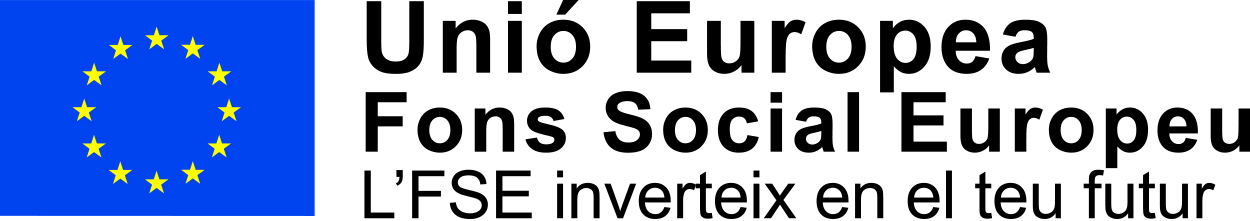 No, de cap manera. L’economia catalana i espanyola són fortes: tenen treballadors qualificats, unes empreses competitives i amb molta experiència, i un sector públic (els governs) que prendran les mesures necessàries per a reactivar l’economia.
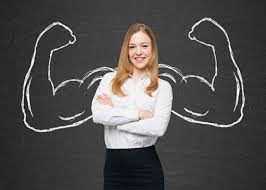 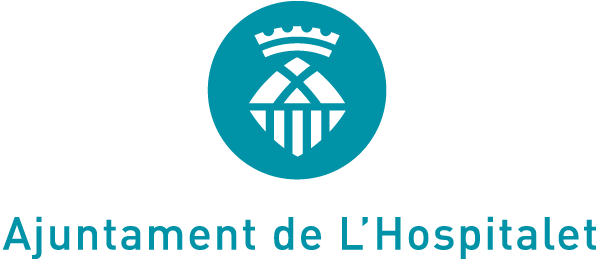 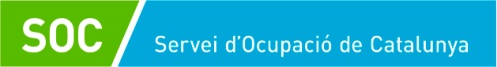 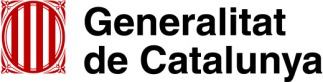 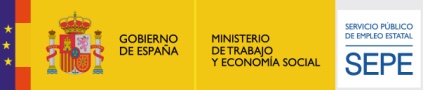 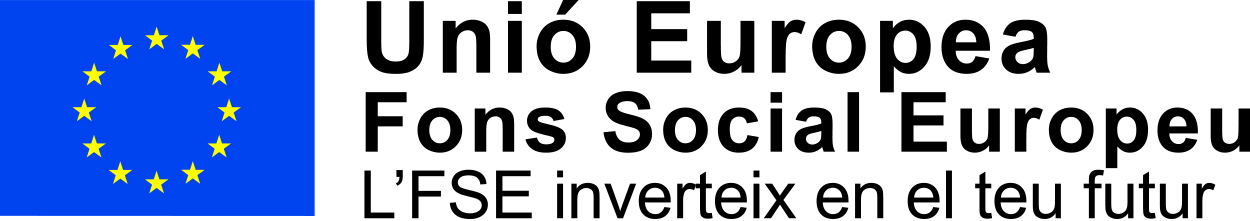 I jo què puc fer?
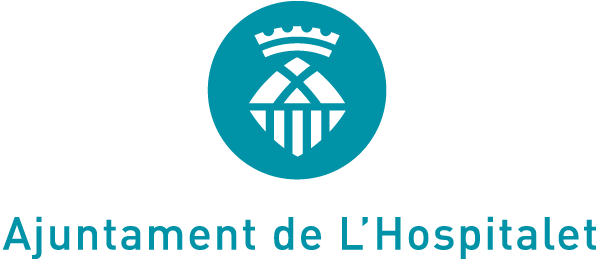 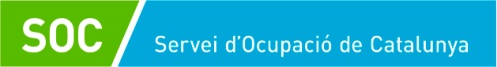 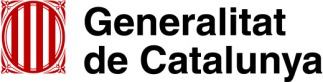 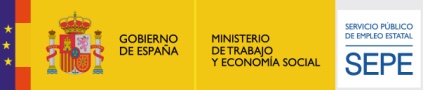 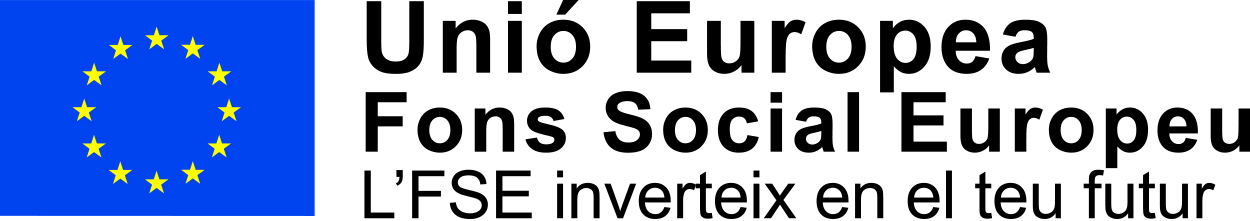 Primer de tot estudia molt. Les persones formades tenen moltes més possibilitats d’aconseguir una bona feina i millors condicions laborals.
No tinguis por. Tot i què la situació és greu, la por no ens deixa prendre decisions racionals sobre el nostre futur.
sempre hi ha hagut crisis. Igual que ens vam sortir de les altres, sortirem d’aquesta.
Segueix consumint dins de les teves possibilitats. Les empreses per donar feina necessiten poder vendre els seus productes.
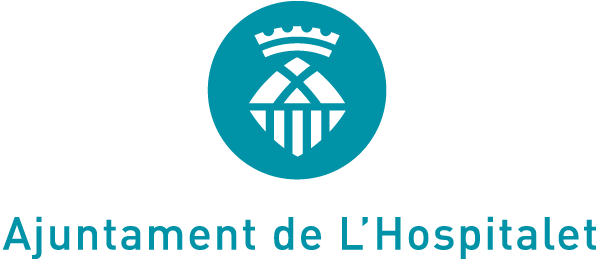 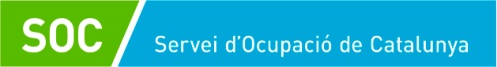 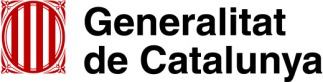 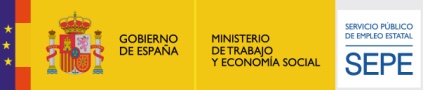 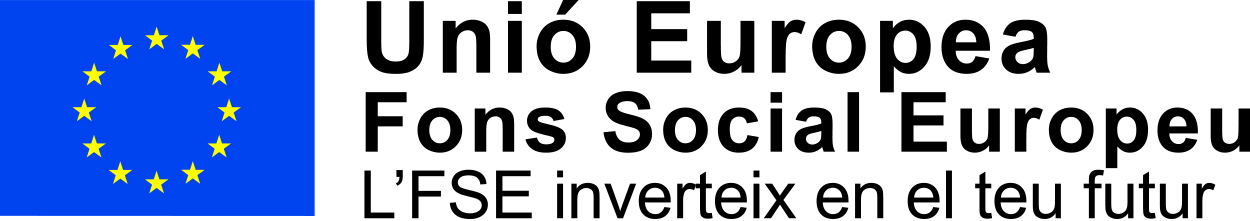 Aquí et deixo algunes preguntes!
Tindrà alguna incidència el coronavirus en l’economia?
Què són els poders públics? Estan prenent mesures?
Tots els negocis estan tancats?
És la primera crisis que viu l’economia? Quines hi ha hagut abans?
Les empreses només s’han de preocupar pels seus beneficis privats?
Què significa ERTE?
El turisme serà un sector afectat per la crisis del coronavirus? Quin pes té a Catalunya?
I jo què puc fer?
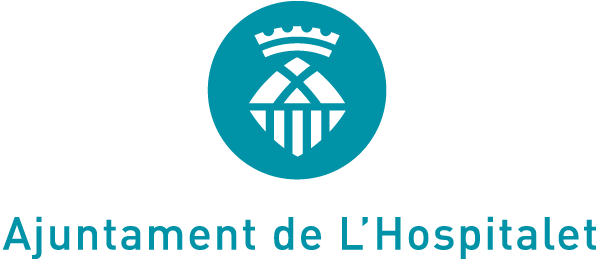 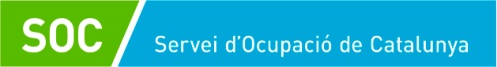 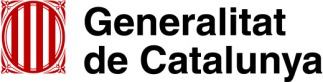 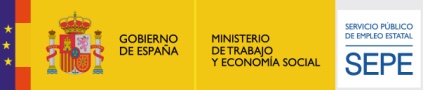 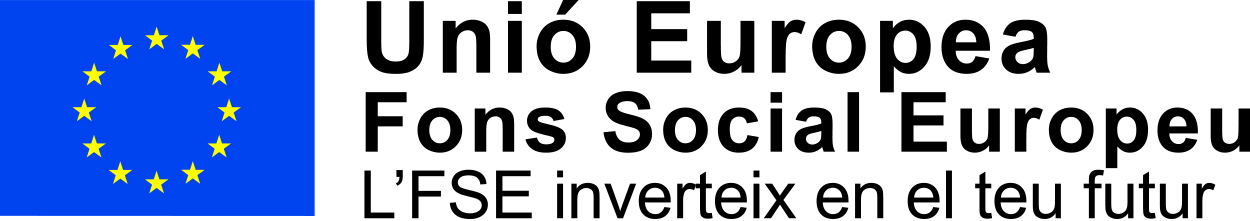 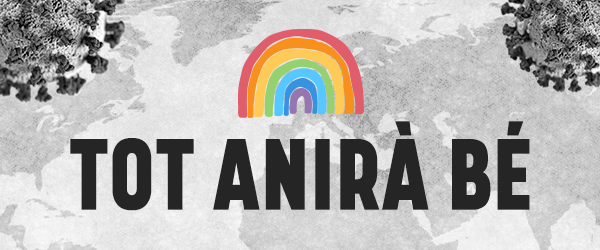 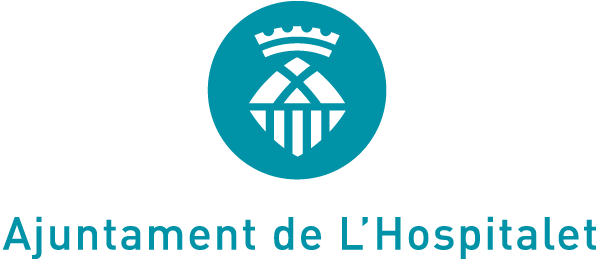 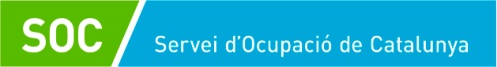 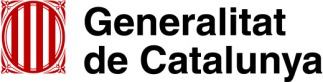 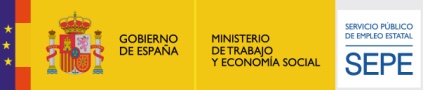 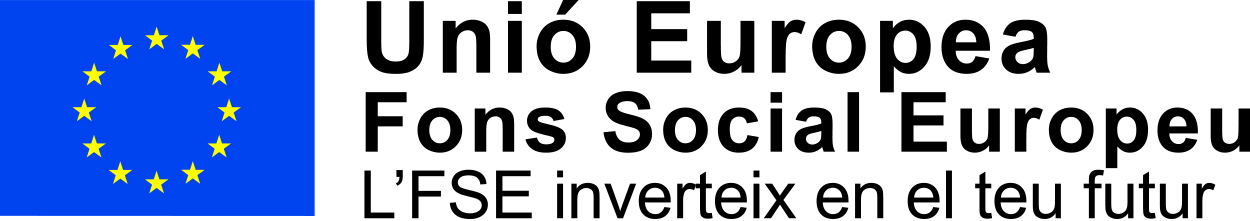 Molt aviat ens veiem en persona!
Una forta abraçada des de Gornal Activa!
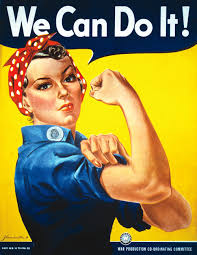 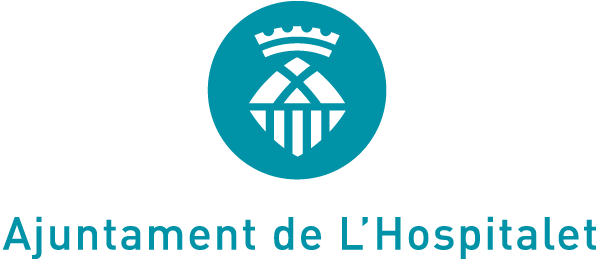 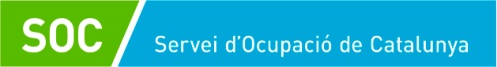 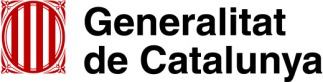 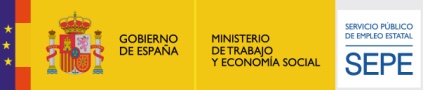 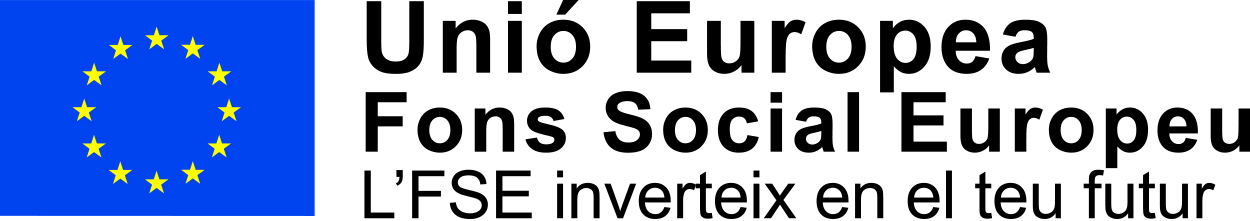